Din ve devlet ilişkileri bağlamına kavramsal netlik açısından bakış
Kavramsal netlik çalışmasına esas olan malzeme 
 Prof. Dr. Ahmet AKBULUT’un “Hz. Muhammed Sonrası İlk Siyasi Krizin Teoloji Yansımaları” (2006: ss.****** Kohlhammer) adlı makalesinden elde edilmiş ve  bir kurulum gerçekleştirilmiştir.
Amaç, Siyaset ve Din ilişkisinin tarih içindeki serüvenini kelami açıdan analiz ederek öğrenme ortamına taşımada anlam bağlarını çözebilme becerisi geliştirmektir.
Allah’ın insanlık tarihine müdahalesi
Yüce Allah, Miladi VII. yüzyılın başlarında mesajını göndererek insanın tarihine müdahalede bulunmuştur
1
İlahi mesaj
İnsanın yeryüzündeki egemenliğini ve sorumluluğunu vurgular,

Sorunlarla baş etme de aklını kullanması gerektiğini bildirir.
2
İnsanın egemenliği/ sorumluluğu
İnsan, egemenliğini kullanma biçiminden Tanrı’ya karşı sorumludur.
3
Hz. Muhammed’in görevi
4
Müslüman nesillerin hatası
5
Hz. Muhammed’in ilk siyasi eylemi
Hz. Muhammed’in yaptığı ilk siyasi eylem, Medine’de yaşayanları bir anayasa etrafında toplamaktı.
6
İlk yazılı anayasanın tarafları
7
Hz. Muhammed’in  liderliği
8
Hz. Peygamberin rolleri
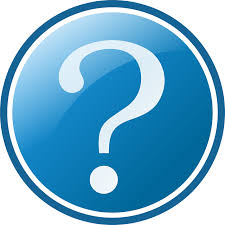 9
İlk siyasi kriz
Müslümanlarda ilk siyasi kriz, Hz. Muhammed’in ölümüyle başladı
DEVLET BAŞKANLIĞI
PEYGAMBERLİK
10
İlk halife seçimi
Ensar, Medine Devleti’nin başına kendilerinden birini seçmek için Beni Saide Gölgeliği’nde toplandı.  
Ensar’ın halife seçmek için toplandığını haber alan Hz. Ebu Bekir, Ömer ve Ebu Ubeyde Beni Saide’ye geldiler.
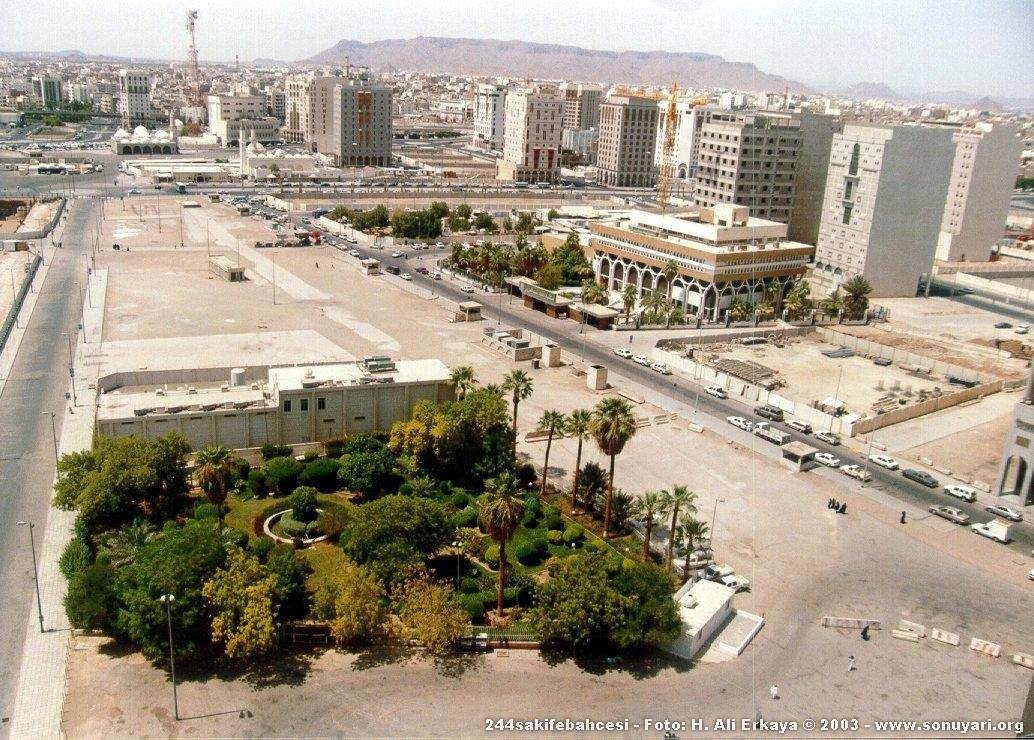 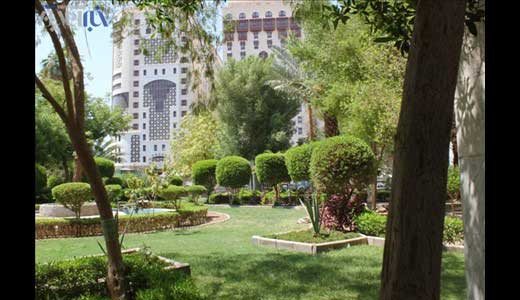 11
unvan sorunu
Müslüman devletinin başına getirilen Hz. Ebu Bekir’e “Halifetu’r-Rasûl” unvanı verilmesi.
12
Vasiyet sistemi
Beni Saide’de hilafet makamını Hz. Ebu Bekir ile ele geçiren Kureyş aristokrasisi devlet başkanlığı işini tehlikeye atmamak için vasiyet sistemini devreye koydu,

Hz. Ebu Bekir, kendinden sonrası için Hz. Ömer’in halife olmasını vasiyet etti,
13 A
Kureyş aristokratlarından altı kişi
Ensar
Diğer
kabileler
13 B
Hz. Osman dönemi
Hz. Ömer’in şurası, Hz. Osman’ı devletin başına getirdi. 
Uygulamaları Müslüman halk tarafından tepki gördü.
Değişik vilayetlerde halk, halifenin görevden çekilmesi için gösteriler yaptı. 
 
Çeşitli vilayetlerden isyancılar başkent Medine’ye gelerek Hz. Osman’ı görevden uzaklaştırmak için kuşattılar. 
.
14
sonuç
Din- Eğitim İlişkisi,

Neye inanıyorum?

Ne yapıyorum?

Niçin